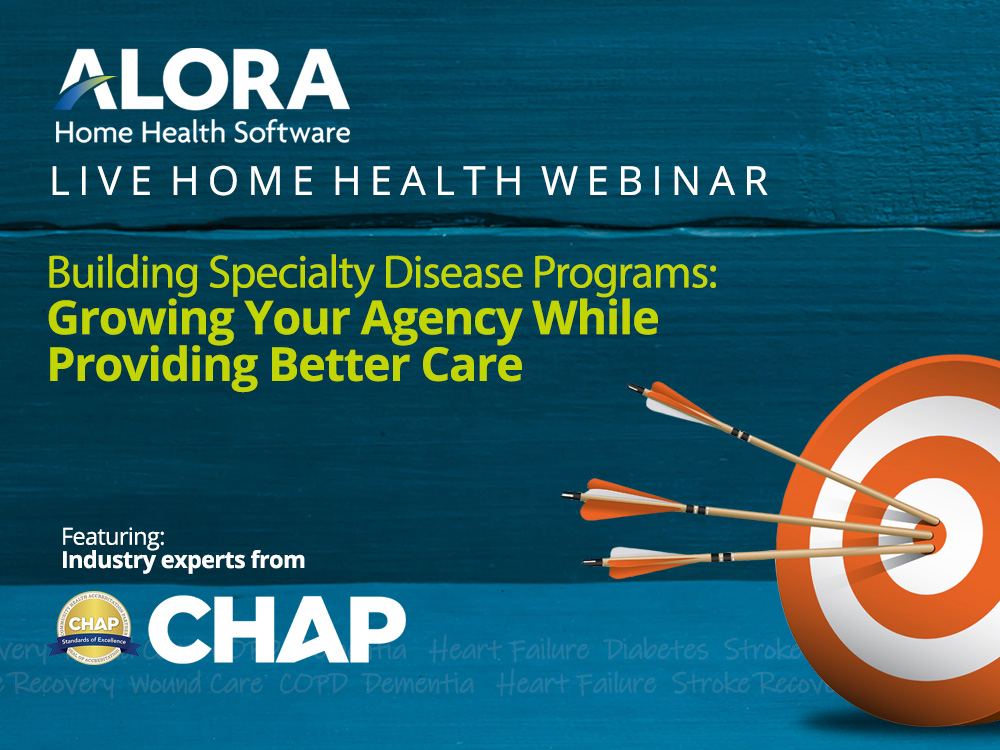 WELCOME
BUILDING SPECIALTY DISEASE PROGRAMS
Overview	Benefits		Details
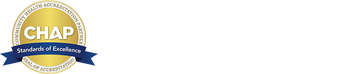 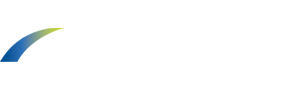 www.chapinc.org
202-862-3413
www.AloraHealth.com
1-800-954-8250
Q&A session will immediately follow the presentation.
Type your questions in the side panel at any time. We’ll aim to cover as many as possible.
This webinar is being recorded and will be freely available to attendees in the days following the presentation.
Today’s webinar will follow a roundtable format, as CHAP experts discuss specialty disease programs
Hosted by:
Imari Adams, BS
Alora Home Health Software, Marketing & Event Manager
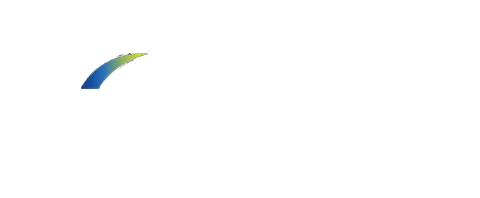 Helps manage all aspects of a home health agency
Cloud-based solution, mobile ready, with built-in EVV
All-payer billing solution
Ideal for skilled & non-skilled health, all disciplines, multiple business lines
Everything you need is in one place
Simplifies all the tasks associated with running your agency
www.alorahealth.com      800-954-8250
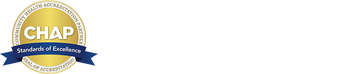 The first accrediting body for community-based health care organizations
Founded in 1965
Nationally-approved CMS deeming authority
Provides accreditation for a variety of home and community-based healthcare organizations
www.chapinc.org       202-862-3413
Our featured panelists:
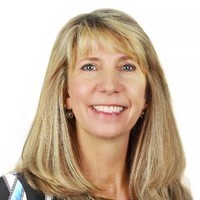 Teresa Harbour, RN, MBA, MHA
CHAP Senior Vice President of Accreditation
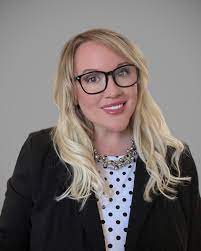 Meredith Darabasz, MSN, RN 
CHAP Director of Growth Strategy
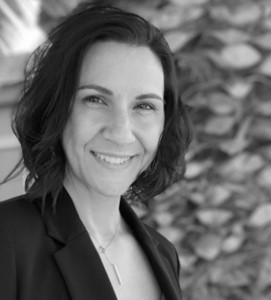 Denise Stanford, MS, SHRM-CP 
CHAP Executive Director, Center for Excellence
Let’s get started!
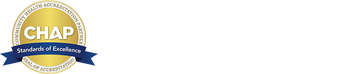 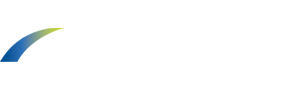 www.chapinc.org
202-862-3413
www.AloraHealth.com
1-800-954-8250
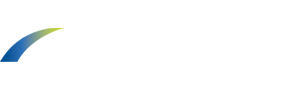 What is a Specialty Disease Program?
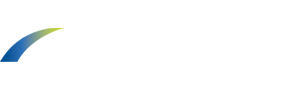 Why do you think Specialty Disease Programs have become more popular in the last 5 years?
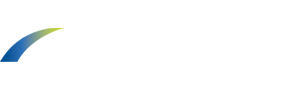 Why is it important to have certified disease-specific training for both patients and staff?
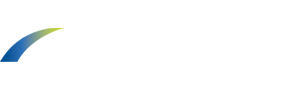 What are the 3 most common diseases we’re seeing and caring for in the home?
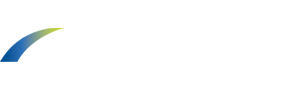 SIX DISEASE PROGRAMS
Wound care
Diabetes
Stroke Recovery
Heart Failure
Dementia
COPD
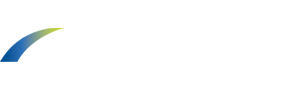 What are the fundamentals of building a disease program for community-based healthcare, and what is CHAP looking for when certifying one?
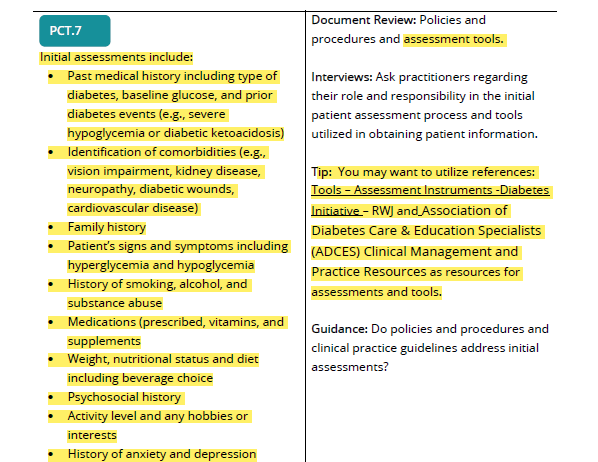 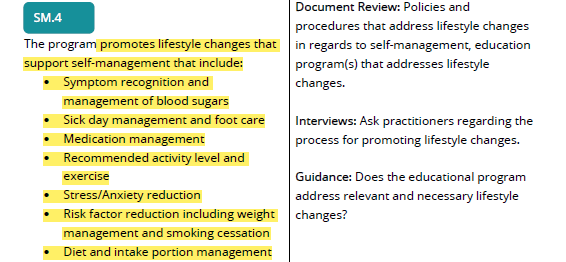 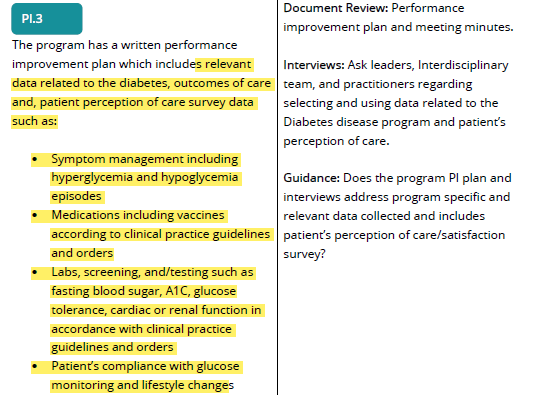 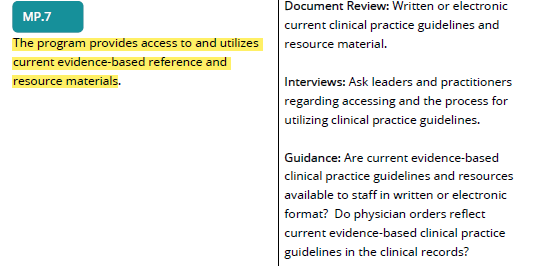 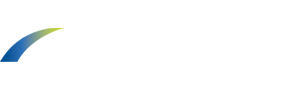 How can you leverage specialty training to demonstrate its value to prospects?
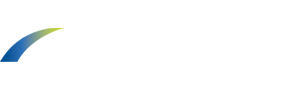 How can specialty training lead to increased employee and patient retention?
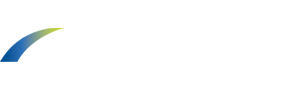 What’s the process for becoming certified?
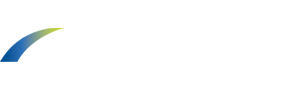 What other programs does the CHAP Center for Excellence offer?

Hospice Operations Certification
Home Health Operations Certification
Healthcare Sales Certification
Accreditation Intensives
Next steps
Call Gaby Flores – Customer Advisor at 202-467-1718

VISIT: education.chaplinq.org
Use discount code ALORA for $100 off
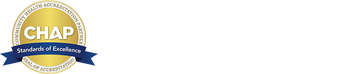 www.chapinc.org
202-862-3413
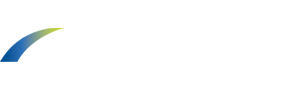 How does Alora help?
www.AloraHealth.com
1-800-954-8250
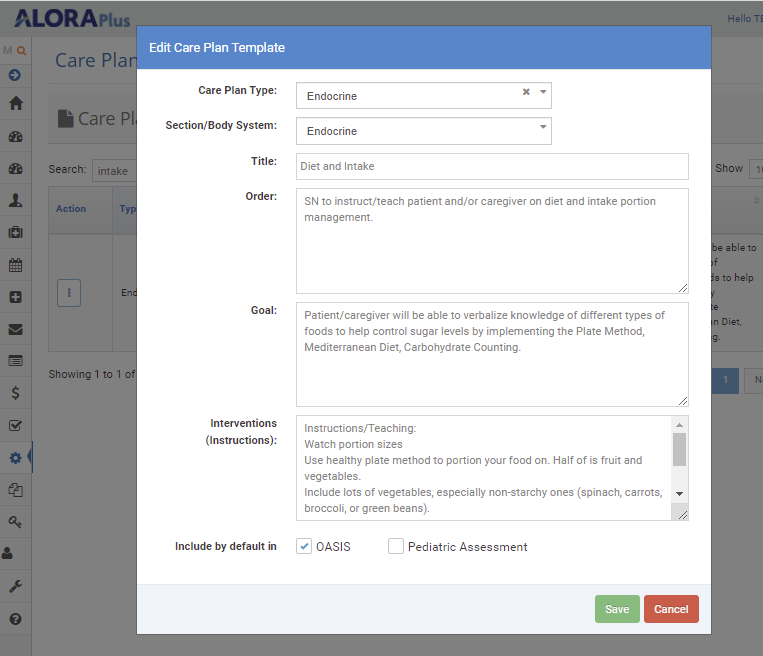 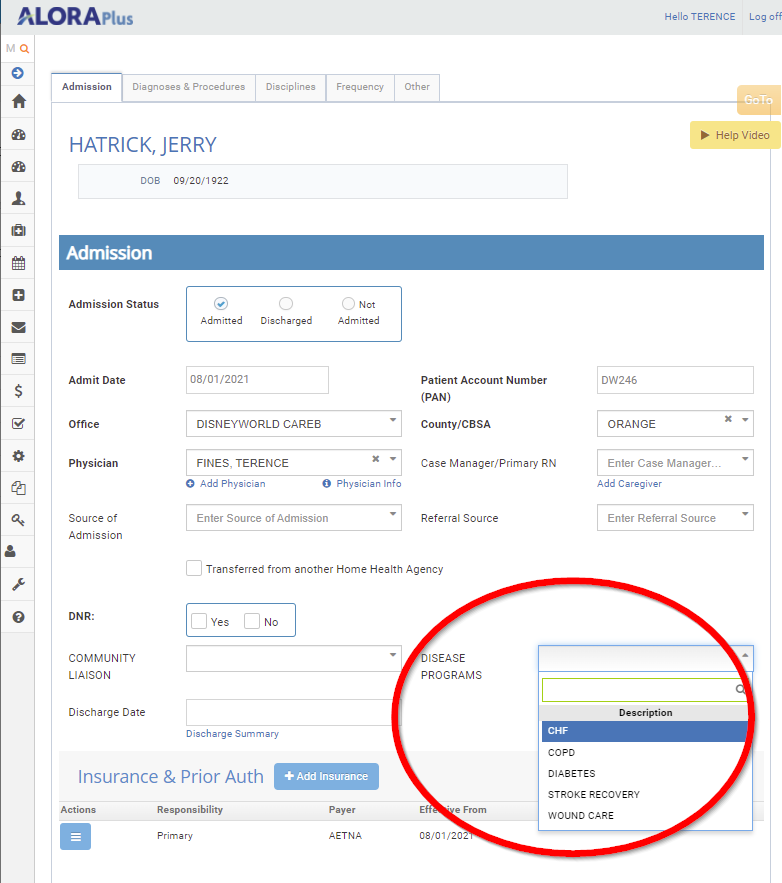 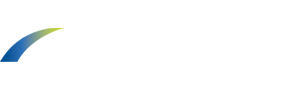 Simplified Agency Workflow
Custom documents
 Comprehensive assessments/POC/Notes
www.AloraHealth.com
1-800-954-8250
Q&A
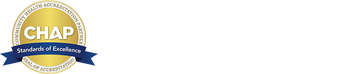 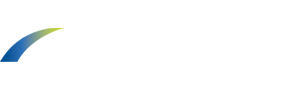 www.chapinc.org
202-862-3413
www.AloraHealth.com/demo
1-800-954-8250
Have additional questions for our expert CHAP panelists?

Denise Stanford: denise.stanford@chapinc.org
Meredith Darabasz: meredith.darabasz@chapinc.org
Teresa Harbour: Teresa.harbour@chapinc.org
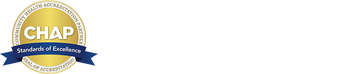 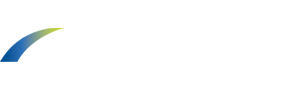 www.chapinc.org
202-862-3413
www.AloraHealth.com/demo
1-800-954-8250
Thanks for attending!
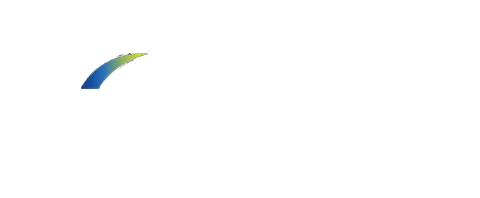 SPECIAL OFFER:
VISIT www.AloraHealth.com/demo
PROMO CODE: SPECIALTY22
***Implementation Fee Waived***